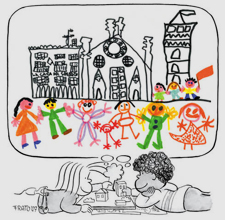 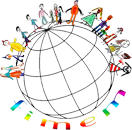 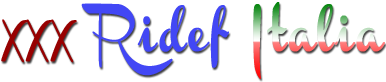 Sguardi che cambiano il mondo
Abitare insiemele città delle bambine e dei bambini
DOCUMENTATION
English
Centro Internazionale Loris Malaguzzi | Via Bligny, 1-A - 42100
Reggio nell'Emilia | 21-30 luglio 2014
presentazione documentazione ridef
1
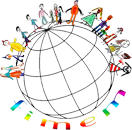 presentazione documentazione ridef
2
“The opportunity to meet with several nations and possibility of teaching and learning through feelings of friendship with people who practice the pedagogy Freinet…
 meet again friends  all wrapped in the magic of international  atmosphere …
the chance to experience together”
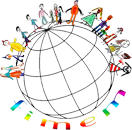 presentazione documentazione ridef
3
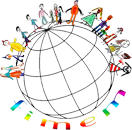 In this way the majority of the participants described the participation to  the Ridef of Reggio EmiliaTo not  lose the richness of the experience,  we have gathered the most representative documents and summaries to provide a witness and a memory
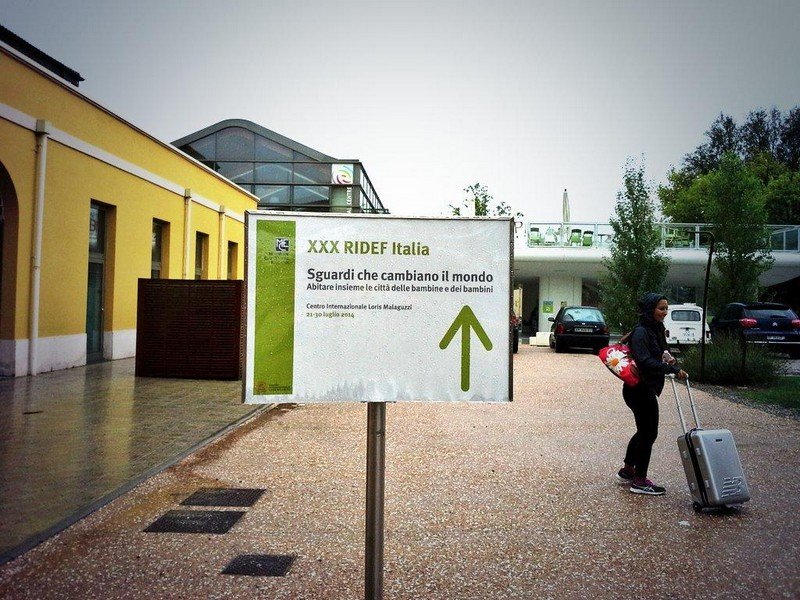 presentazione documentazione ridef
4
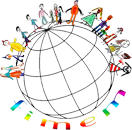 The research for  documents was long and patient, the participants  have provided,  in many cases, the writings about their experience in the original language, hence the decision to accompany the texts with a translation into English and French.
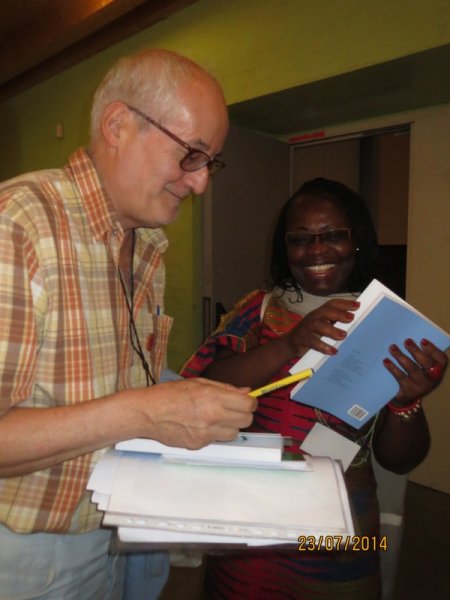 presentazione documentazione ridef
5
Contents are as follows:
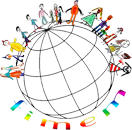 - Presentation of Ridef 2014- References to the Pedagogy Freinet yesterday and today  - Reggio children (presentation of the center and its activities) -  Hospitality (Pre Ridef, articles and photos of gadgets ready to receive participants)
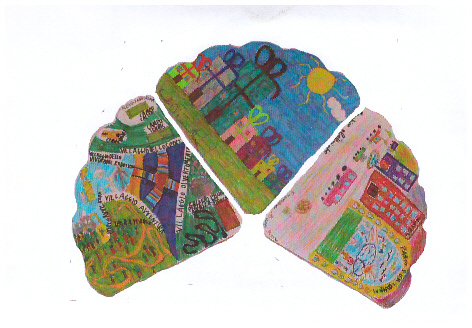 presentazione documentazione ridef
6
List of countries present  in Reggio Emilia
 advertisement 
PLENARY (meetings  at the beginning and at  the end)
 LONG  Workshop : reports of some of the trainers  and participants:"Our presence at these workshops allowed us to learn about the experiences of a large number of people, to review our practices and enrich our vision by opening new avenues to explore."
presentazione documentazione ridef
7
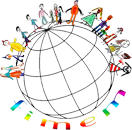 SHORT WORKSHOPS : LIST AND SOME REPORTS-  PRESENTATION OF THE BOOK  OF RIGHTS:The presentation of the book "We must not be silent" and   the distribution to all to the participants were very special  and significant moments of this RIDEF.
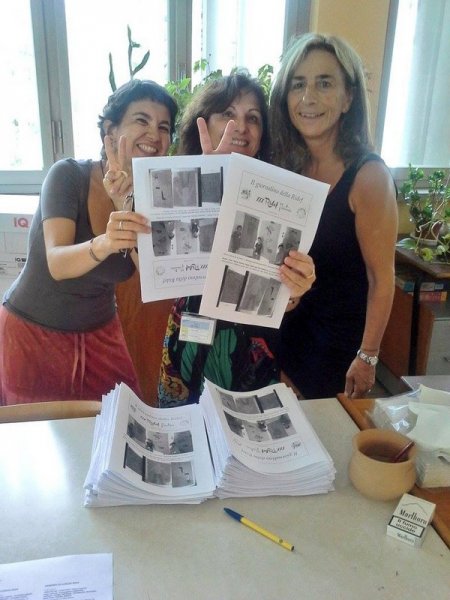 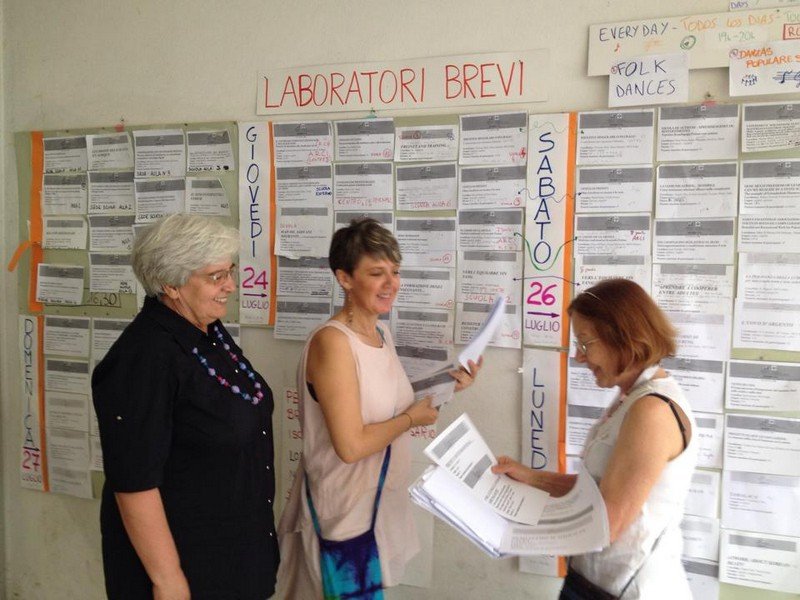 presentazione documentazione ridef
8
ROUND TABLES

"The roundtables were other places for reflection on  themes of high quality, and also opportunities for sharing experiences. In particular, the  forum day has been, in my opinion, a great success. Concerning the  communications in the  language groups, I can say that they were intense and  important moments for  dialogue and free expression. "A. Mengue
presentazione documentazione ridef
9
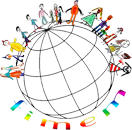 The evening  dedicated  to  Mario Lodi  (with Tonucci /Alfieri ed others) –
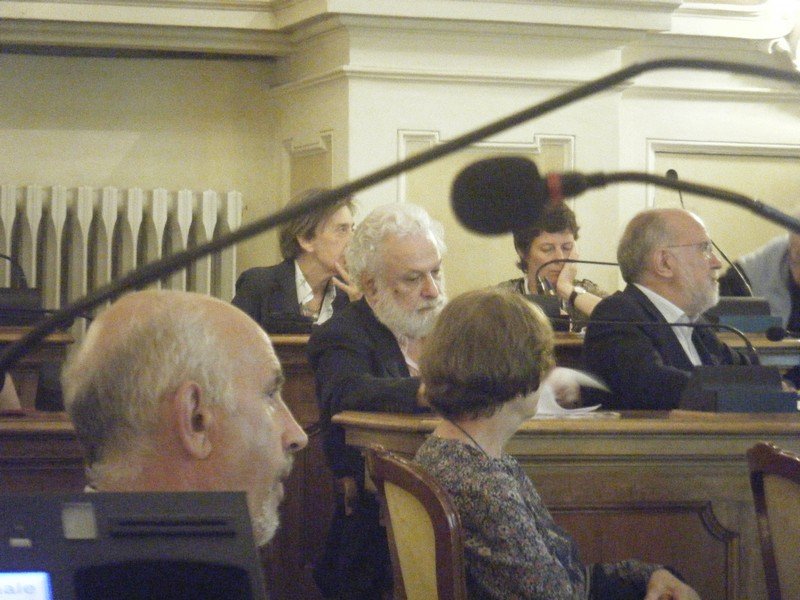 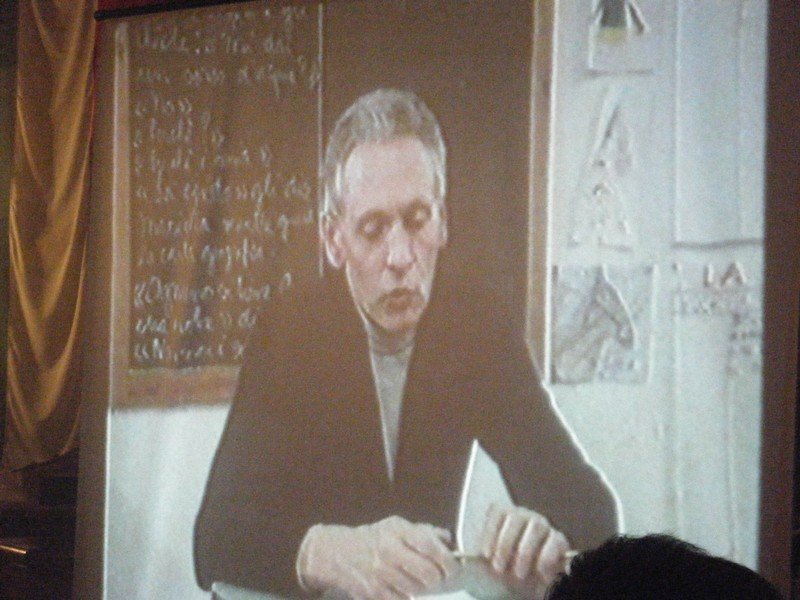 presentazione documentazione ridef
10
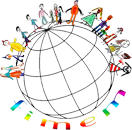 EXHIBITIONSSOCIAL REPORTPRE / POST RIDEFTHANKS
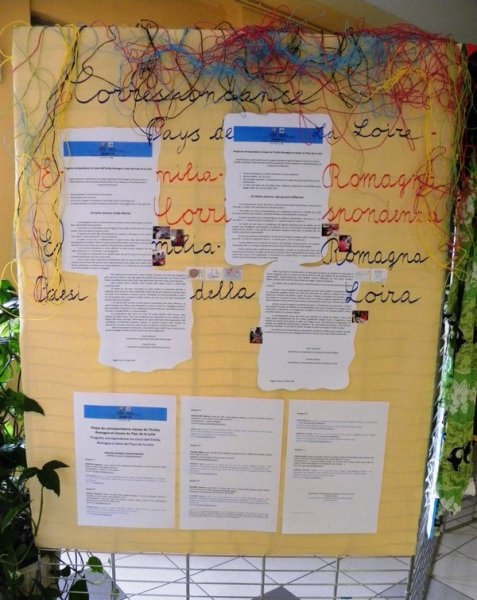 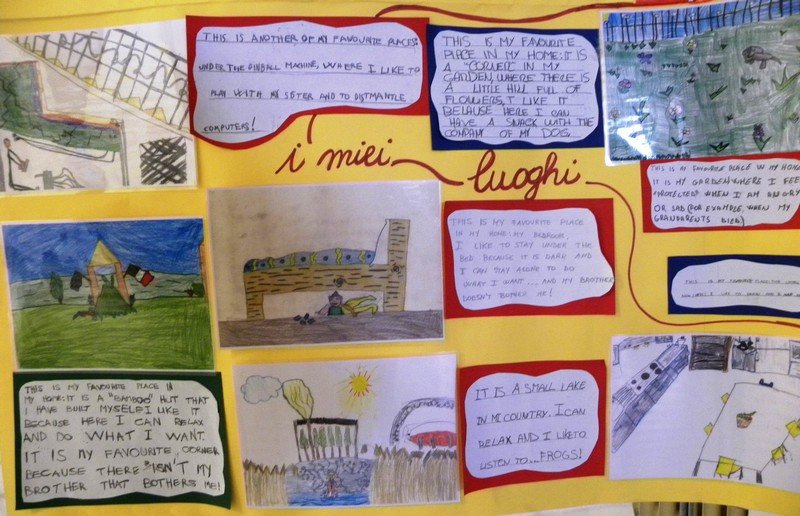 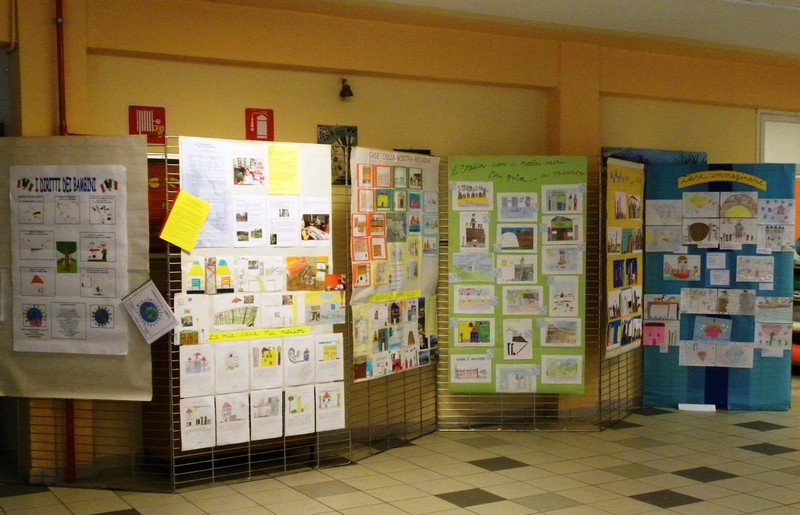 presentazione documentazione ridef
11
EVALUATION - Questionnaire- there are graphs showing the consideration made by the participant concerning  strengths and weaknesses of the event:- EXCURSIONS  on the territory showed the largest number of extremely positive feedback, also the significance of the topic and the consistency of educational events have shown significant results.
- Really important  were considered the round table and the long and short workshop
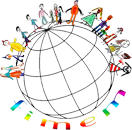 presentazione documentazione ridef
12
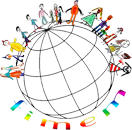 WE THANK  EVERYONE: SPEAKERS – REPORTERS -PHOTOGRAPHERS – TRANSLATORS – OTHERS …..THAT HAVE CONTRIBUTED WITH THEIR WORK TO GIVE FORM AND CONTENT  TO THE THE DOCUMENTATION OF THIS RIDEF
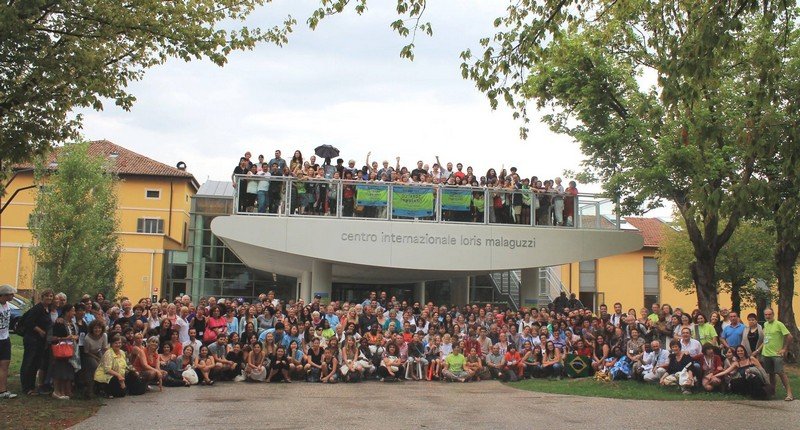 presentazione documentazione ridef
13